QUALNETQuick start
2021-09-30
Overview
Foreword
First connection / how to change password
FAQ
3
4
5-6
ITO-PM
Foreword
URL adresses :






Recommended browser : Chrome
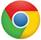 First connection / how to change password
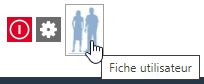 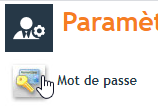 FAQ
How should I create a new ticket ?
On the top banner, use the « nouvelle fiche » button


If you dont have button, this is link to your rights.Contact admin to ask for more rights.
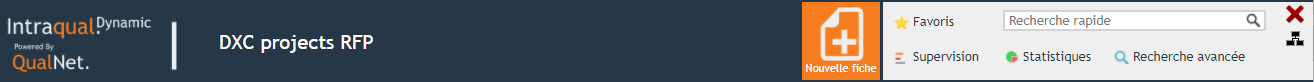 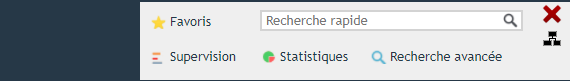 FAQ
Where is my ticket ?
Default dashboard only shows tickets where your actions are required. If you want to follow-up tickets you have several solutions
To search for one ticket, use the search field on top right 
On advance search page, filter on fields or on actor
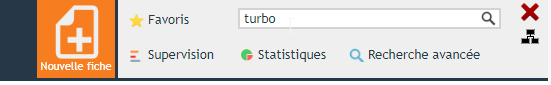 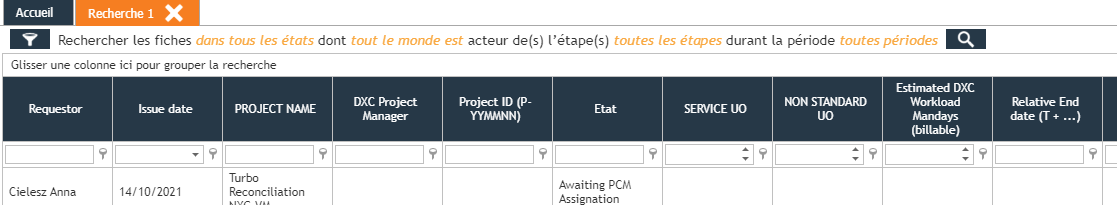 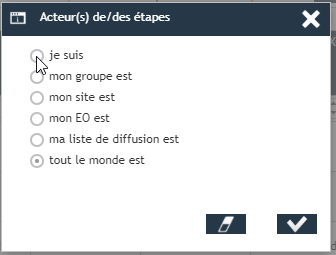 FAQ
Where is my ticket ?
Default dashboard only shows tickets where your actions are required. If you want to follow-up tickets you have several solutions
To search for one ticket, use the search field on top right 
On advance search page, filter on fields or on actor  








Note that you need to select a workflow first, then search you ticket. Transversal searches are not possible.
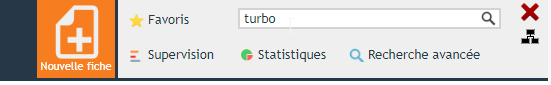 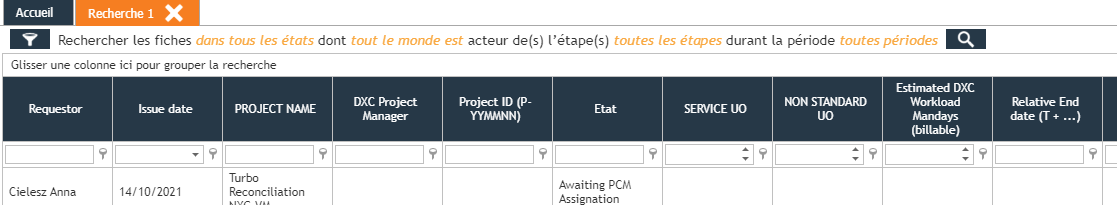 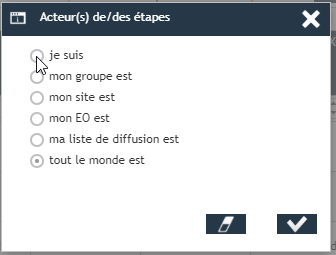 Réunion d’équipe PCM
8
An other question ?
This document is focussed on transversale question about Qualnet.
For PCM workflow, you’ll find another FAQ, with specific question 

If you can’t find the appropriate answer, please share your question to :
Alexandra Peudon
Fabrice Martin
Jonathan TUAL